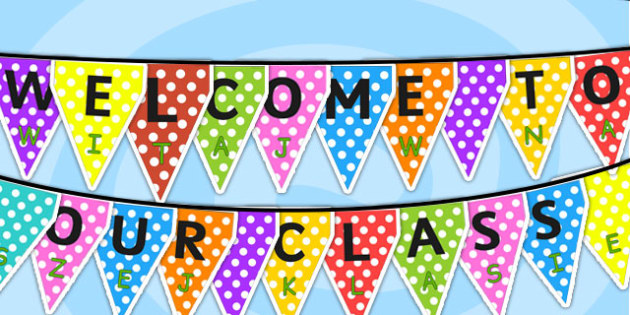 Checking- up
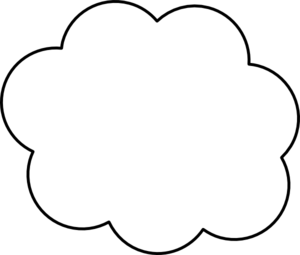 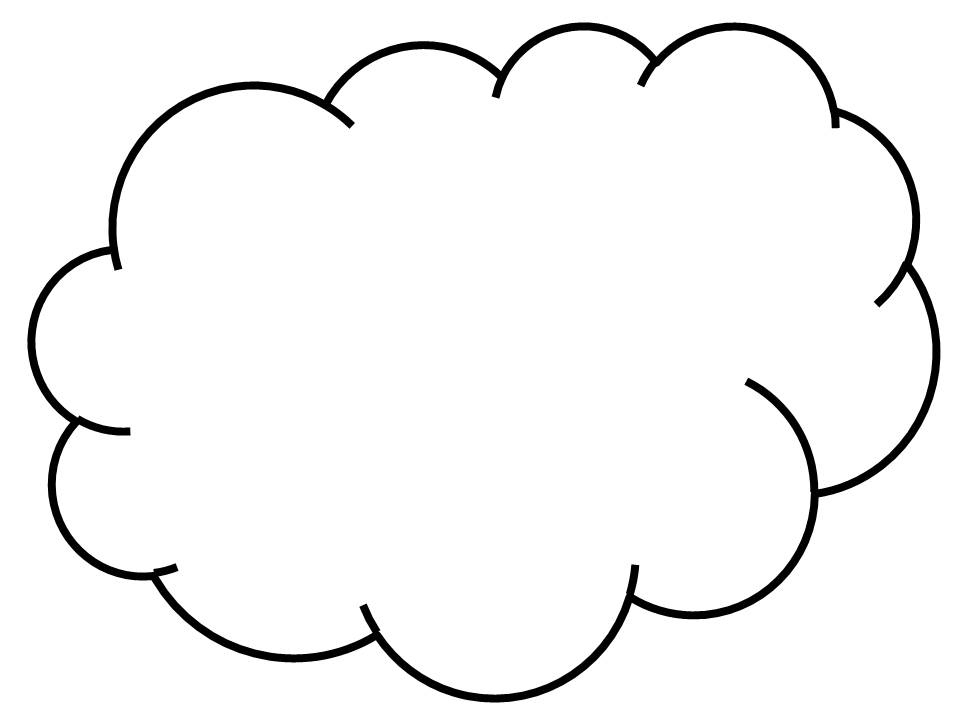 Things in a kitchen
Things in a living room
table
dishwasher
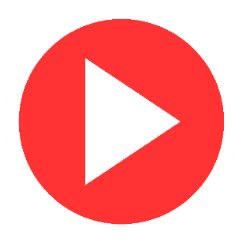 Warm - up
Chatting
- Do you live in a house or in an apartment?
- How many rooms are there in your house?
- Is there a TV in your house?
Unit 2: MY HOME
Period 12
Lesson 4: Communication
1. Vocabulary
biệt thự
- villa               (n) :
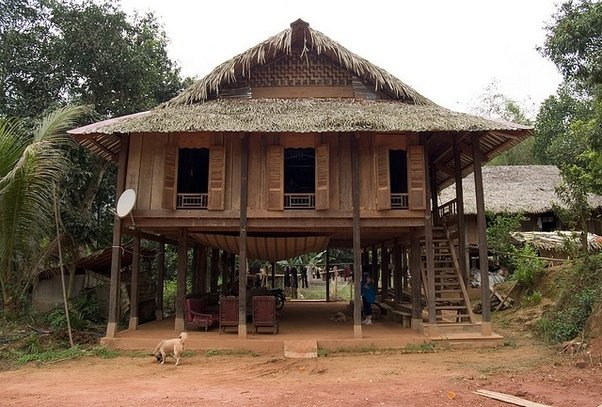 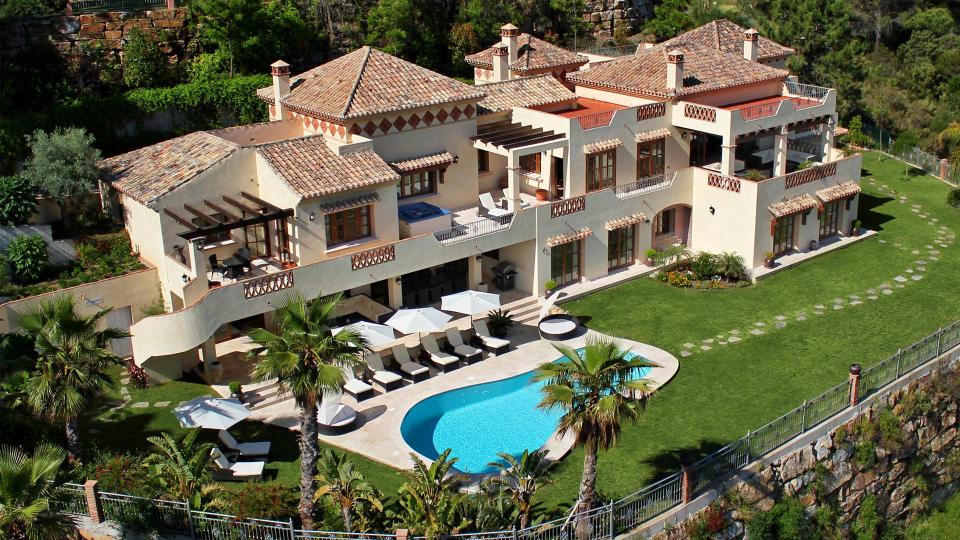 - stilt house    (n) :
nhà sàn
Types of house
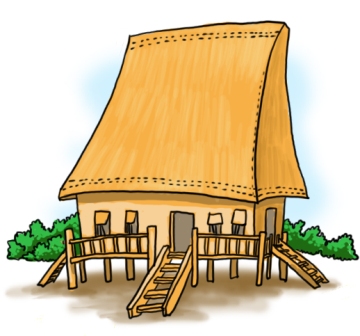 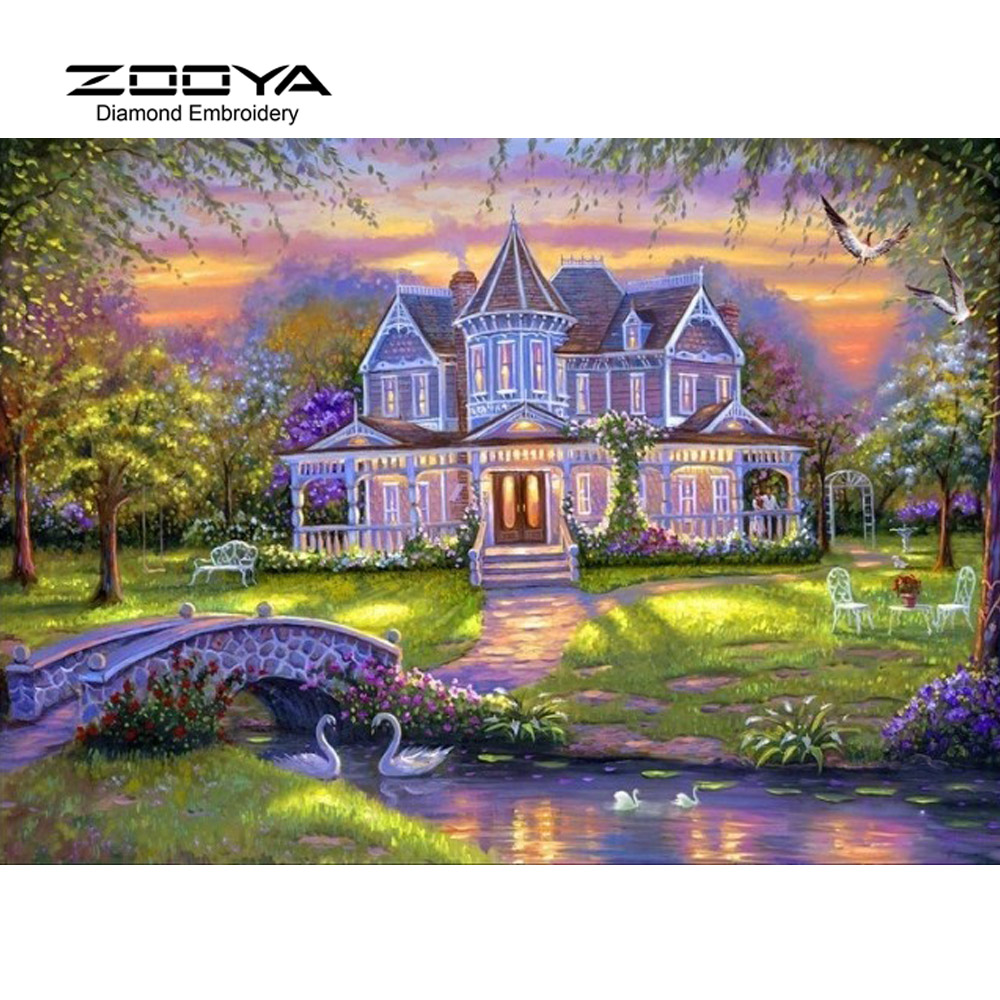 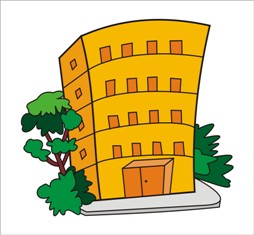 apartment
villa
stilt house
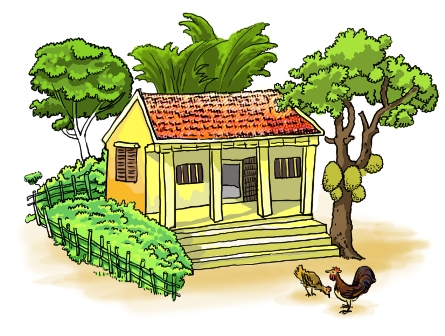 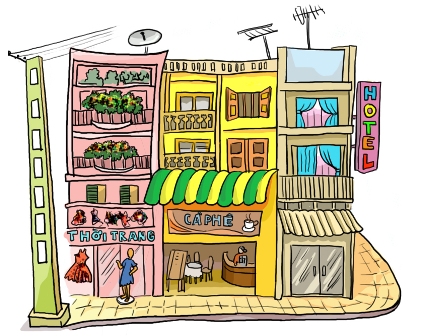 country house
town house
2. Practice
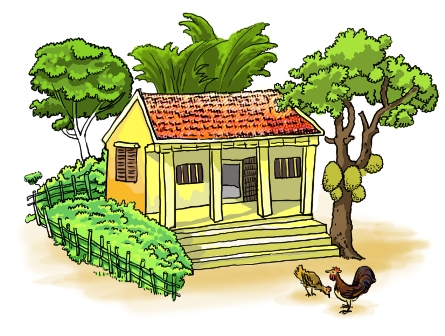 Mi’s grandparents’ house
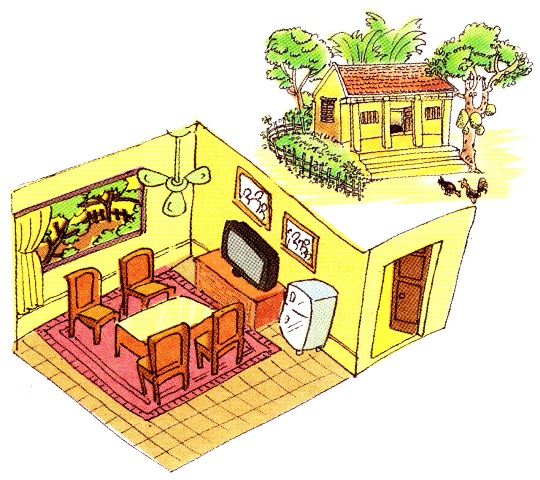 Exercise 1/ p.20: Complete the sentences
Game: Lucky Number
One Correct answer = 1 point.
Lucky number = 3 points.
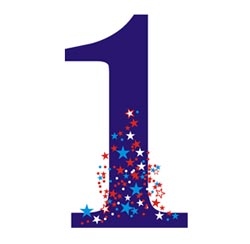 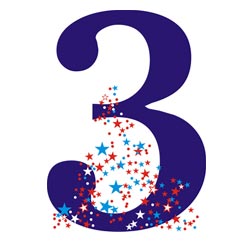 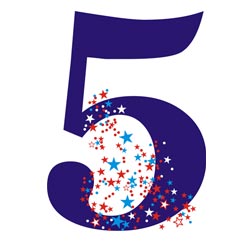 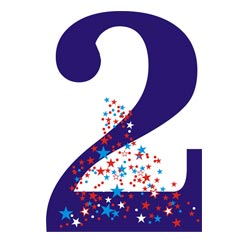 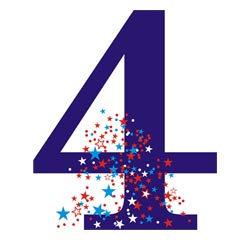 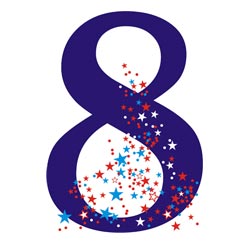 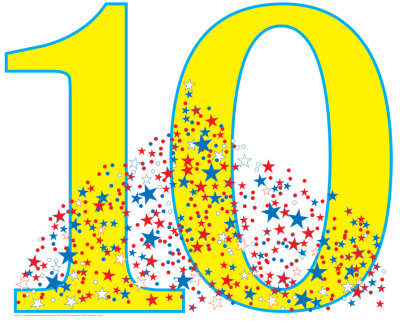 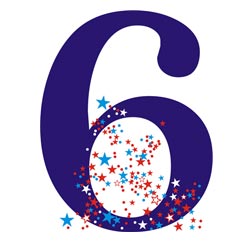 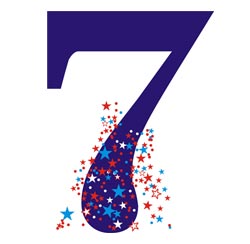 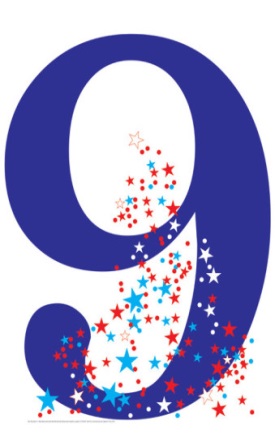 1. My grandparents live in a ______ house in Nam Dinh.
country
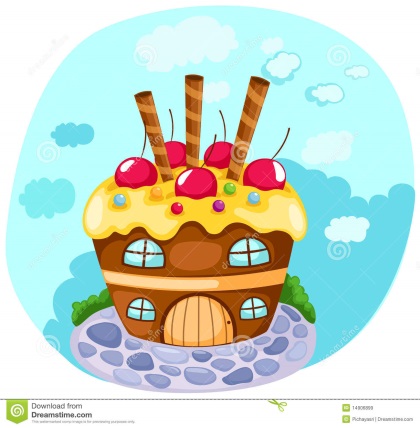 are
2. There _____ four rooms in the house and a big garden.
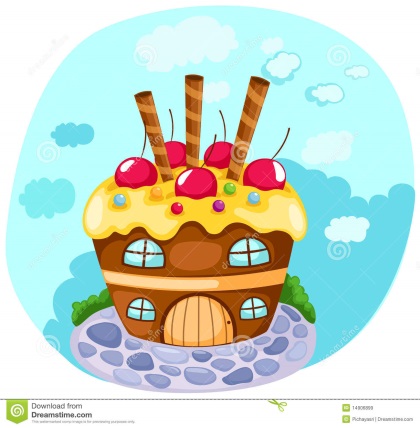 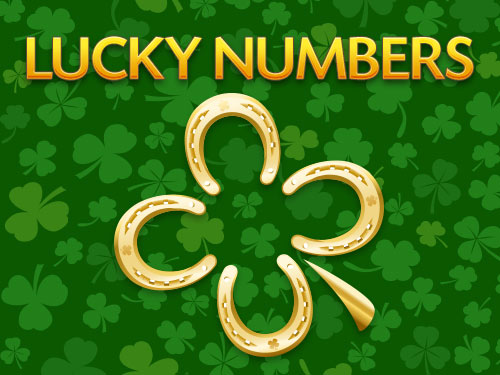 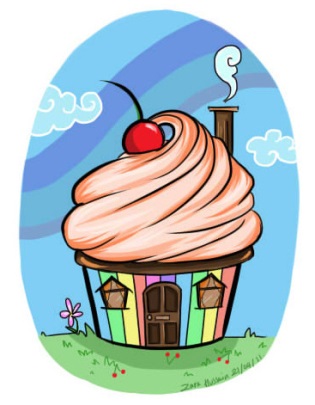 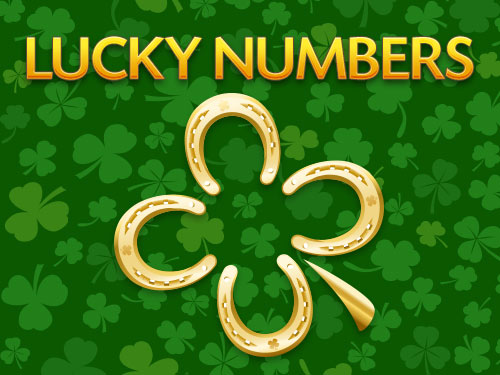 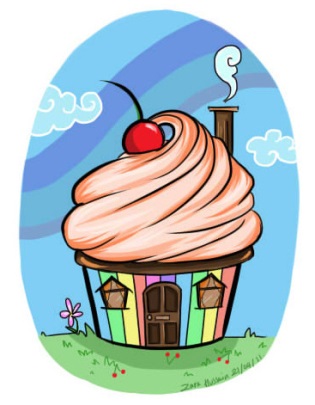 3. I like the living room. There ____ a big window in this room.
is
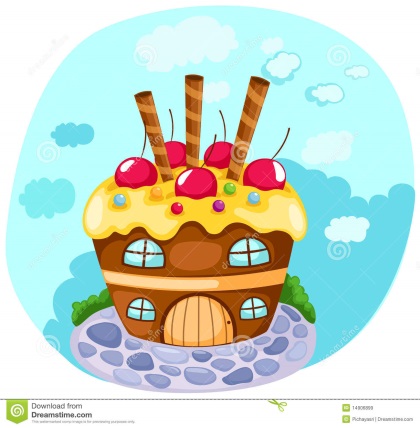 4. There ______ four chairs and a table in the middle of the room.
are
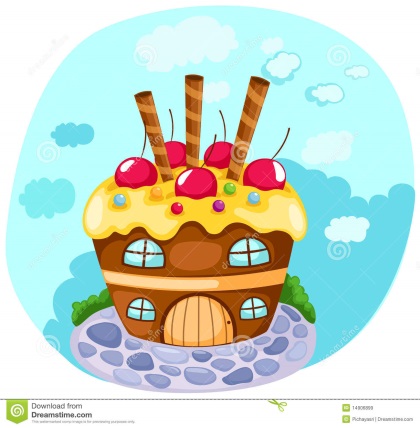 5. There are two family photos _____ the wall.
on
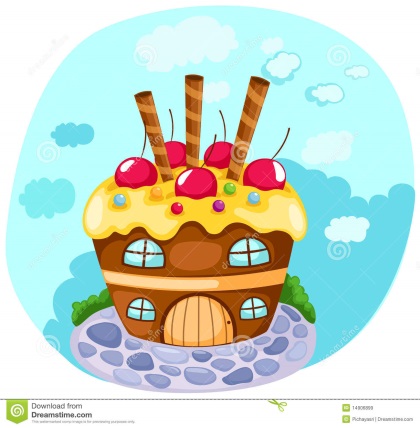 6. There is a small fridge ________ the cupboard.
next to
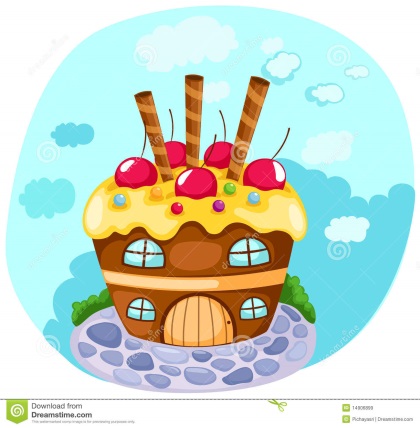 7. A television is ______ the cupboard.
on
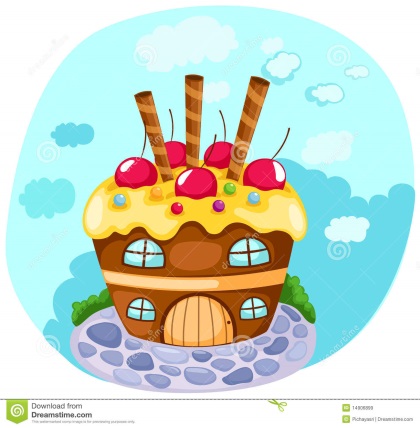 8. There ___ also a ceiling fan.
is
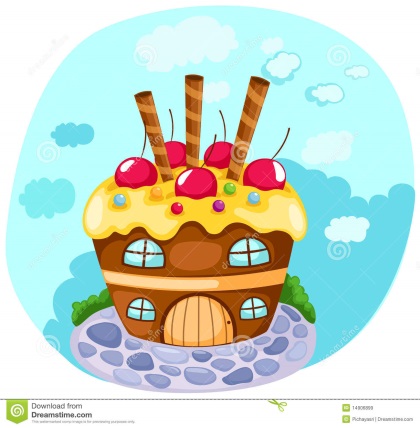 2. Find the differences between the two houses
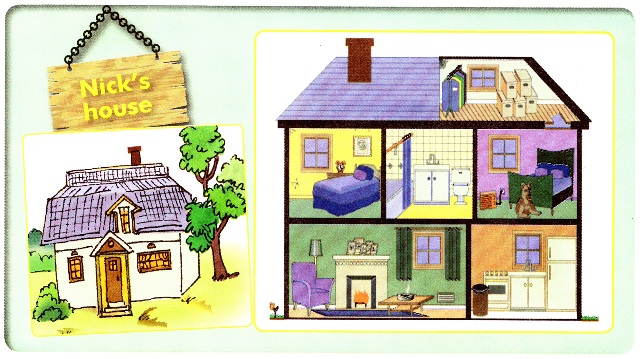 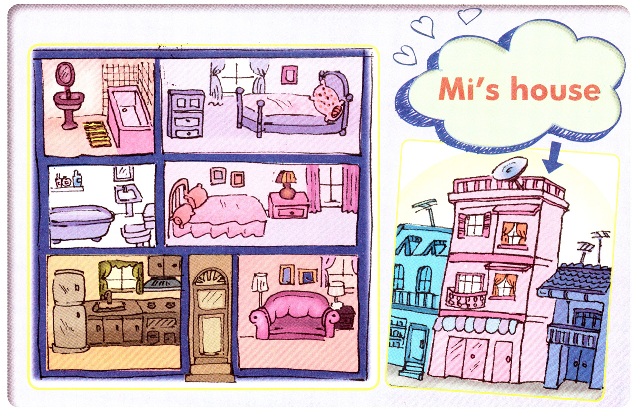 Nick’s house
Mi’s house
Describe Nick’s house and Mi’s house
Group A
Group B
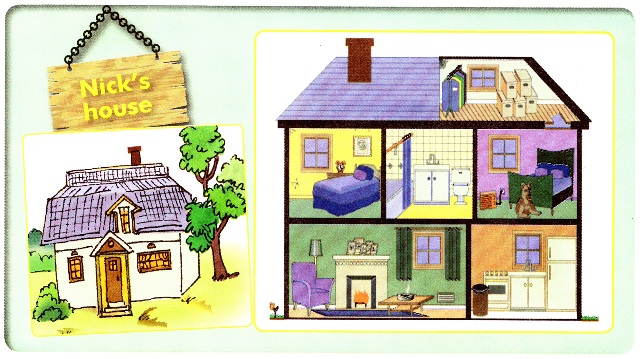 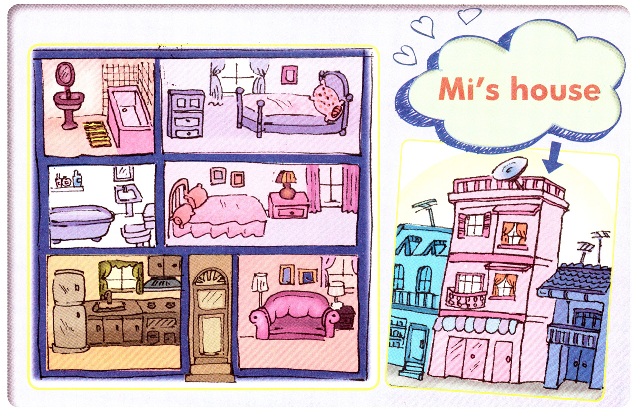 -   Where is the house? In the country or in the town? 
How many floors does it have?
How many rooms are there in the house?
What rooms are they?
….
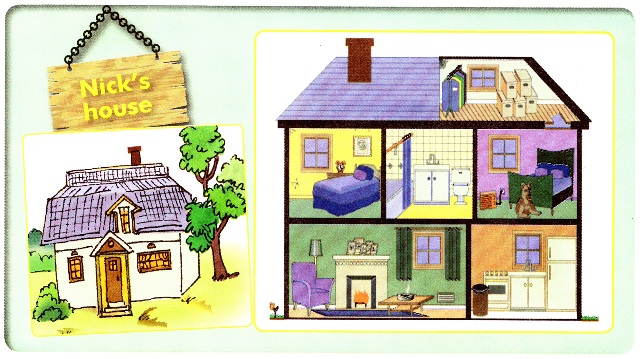 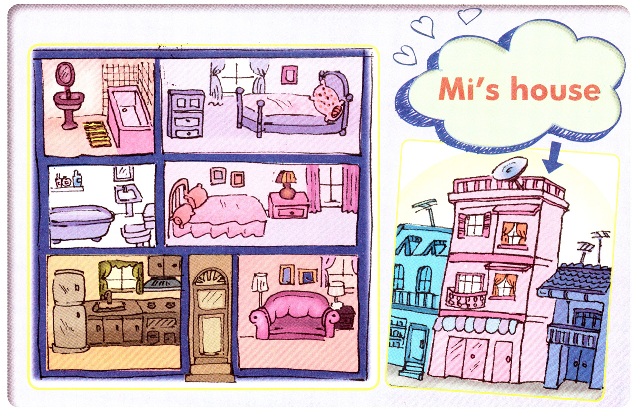 => Practice:
A: Nick lives in a country house. Where does Mi live?
B: Mi lives in a town house.
3. Tell your partner about your house and ask him/ her about his/ her house.
Example: I live in a country house. Where do you live?
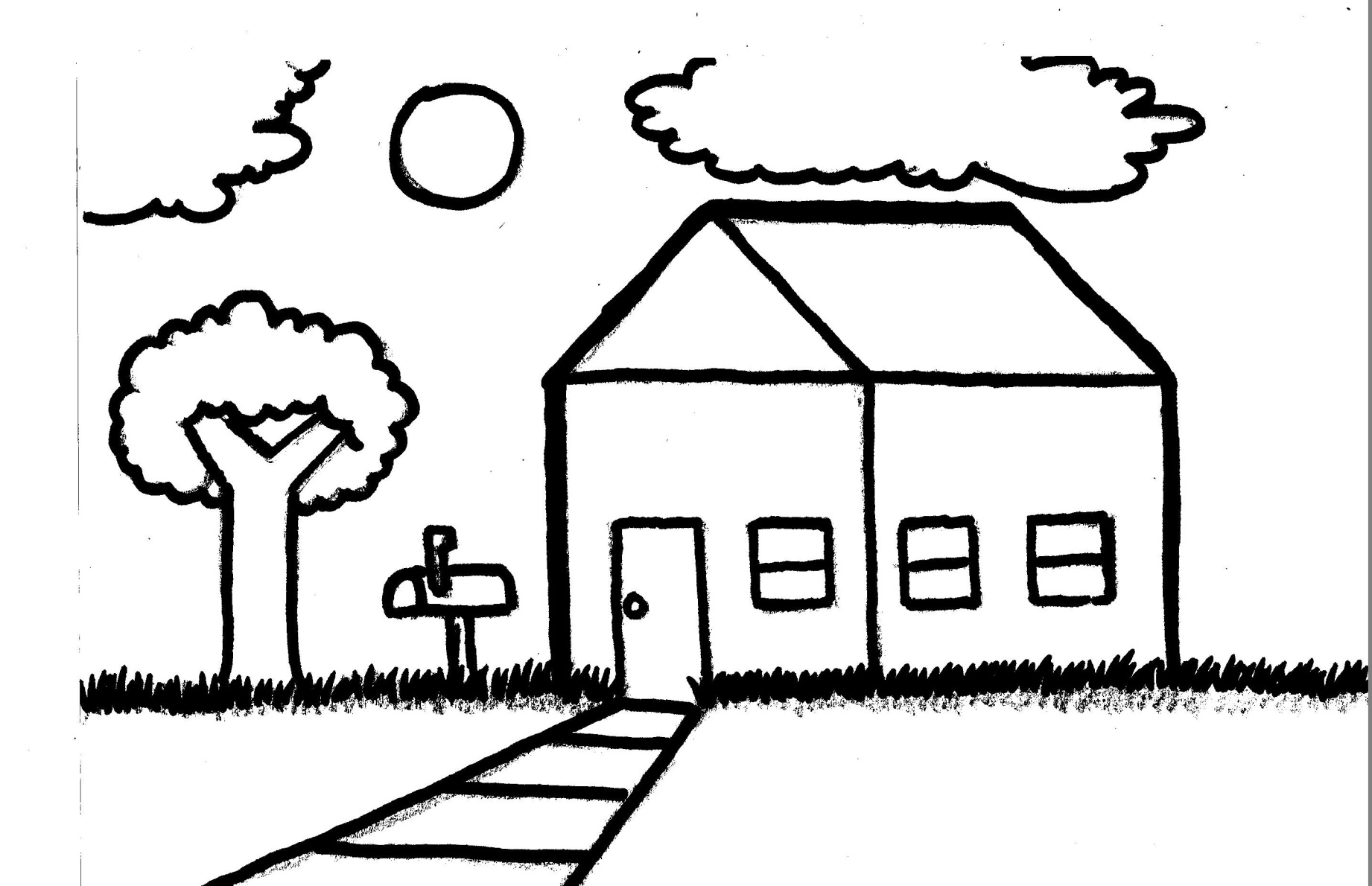 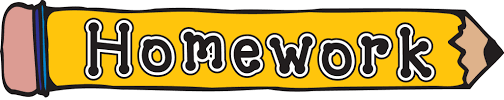 -  Learn new words
 -  Draw a simple plan of your house and write a short description about it.